R. v. Campbell
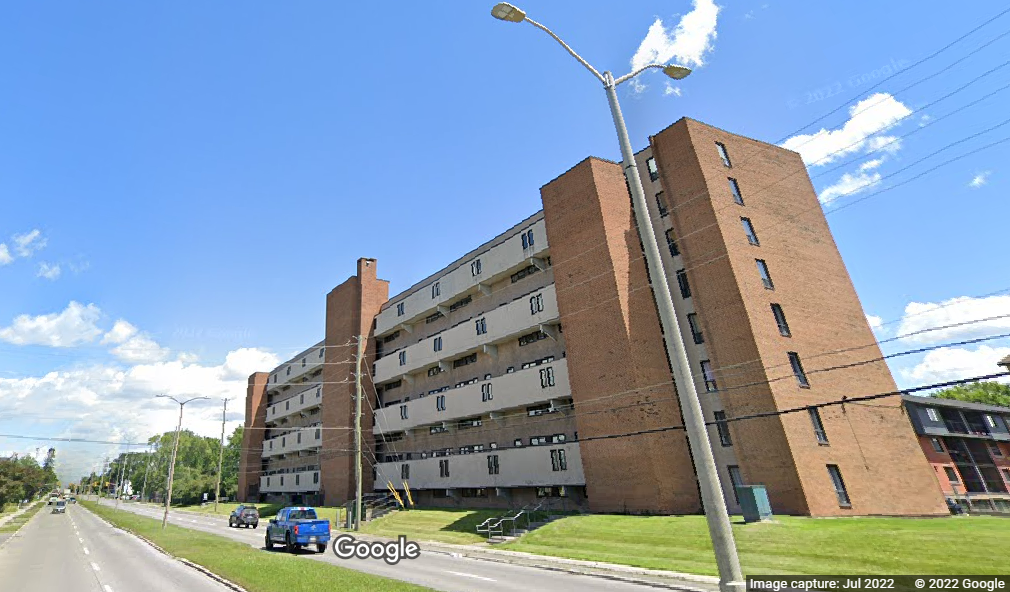 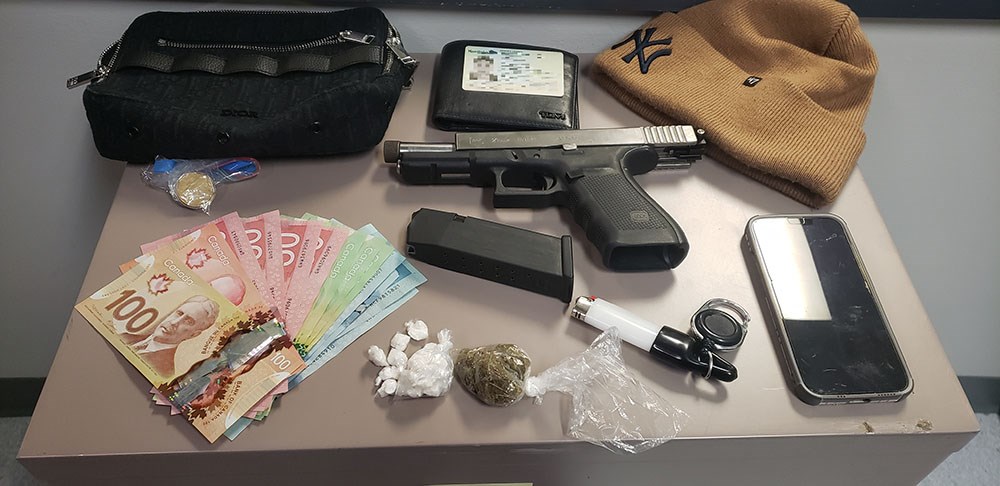 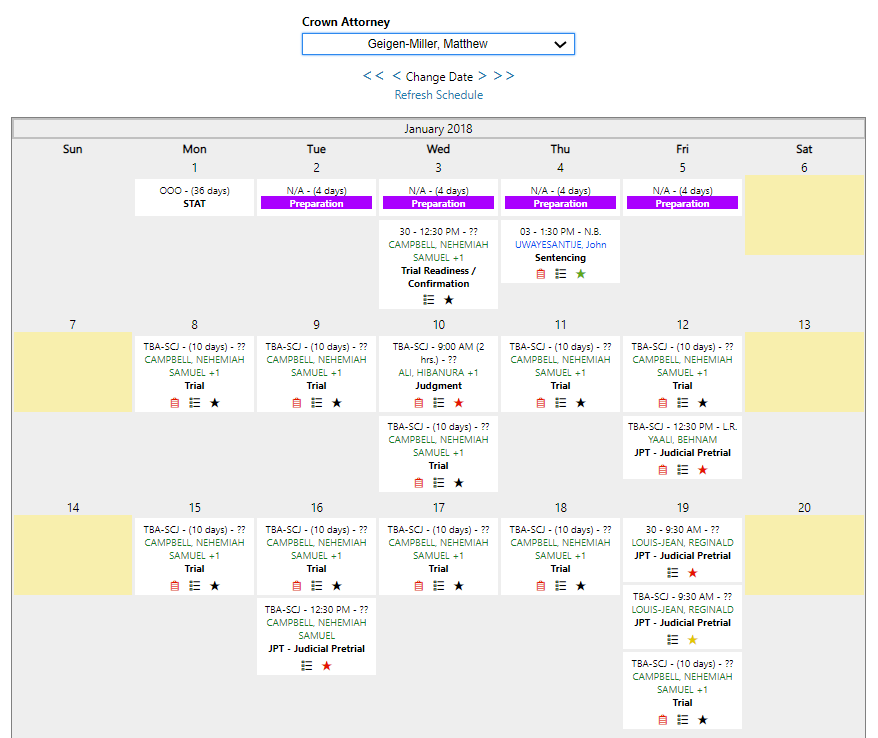 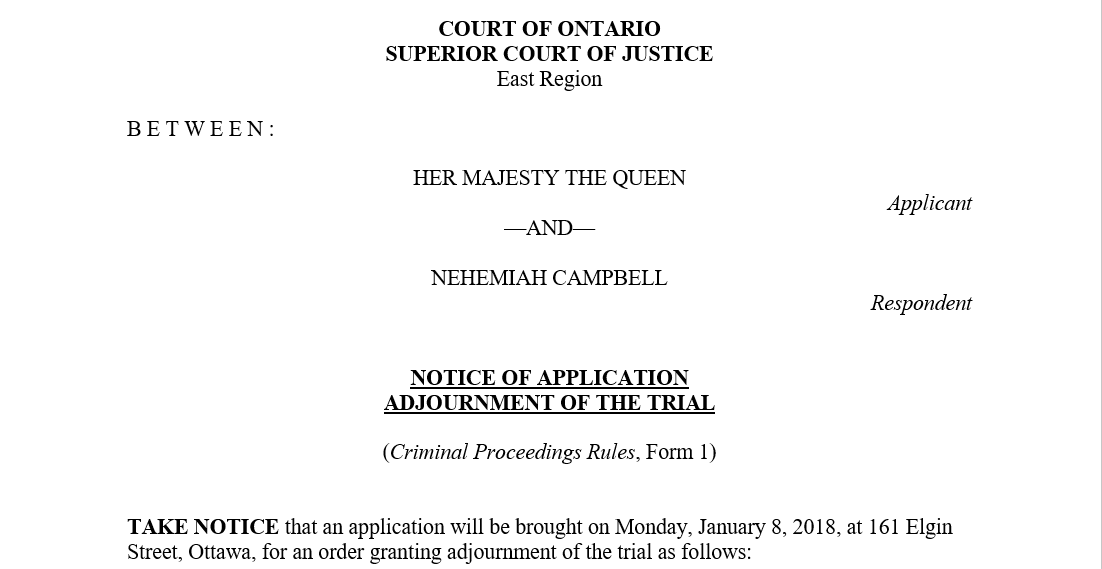 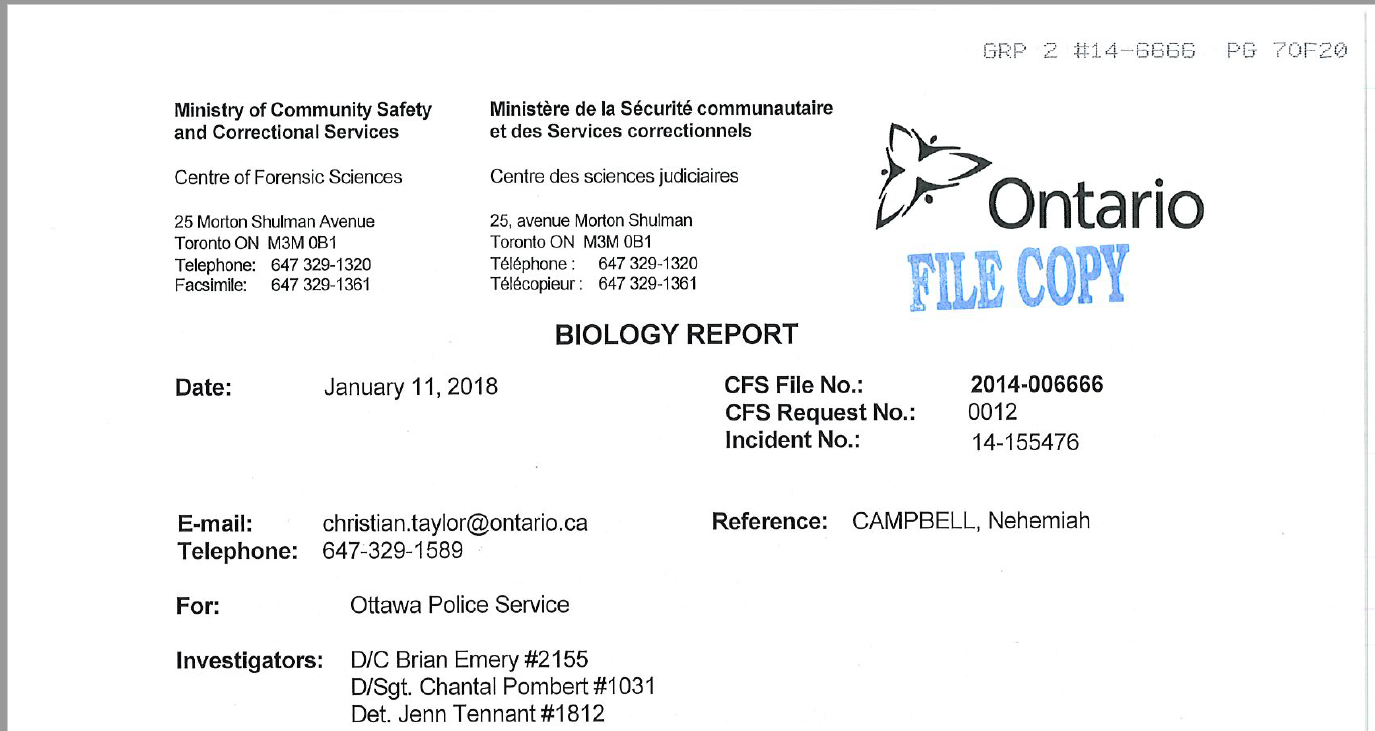 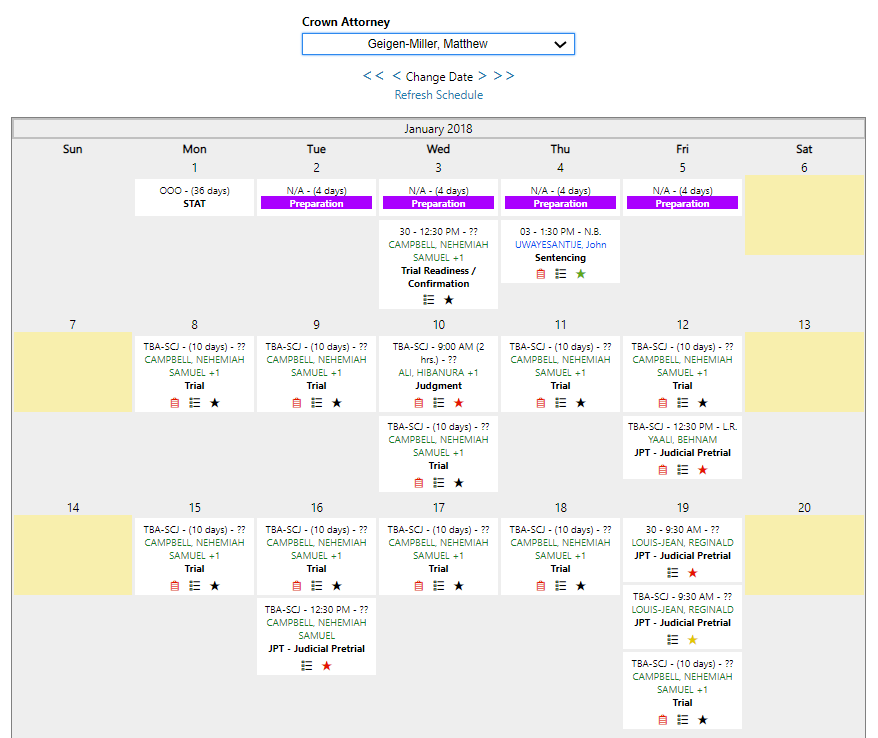 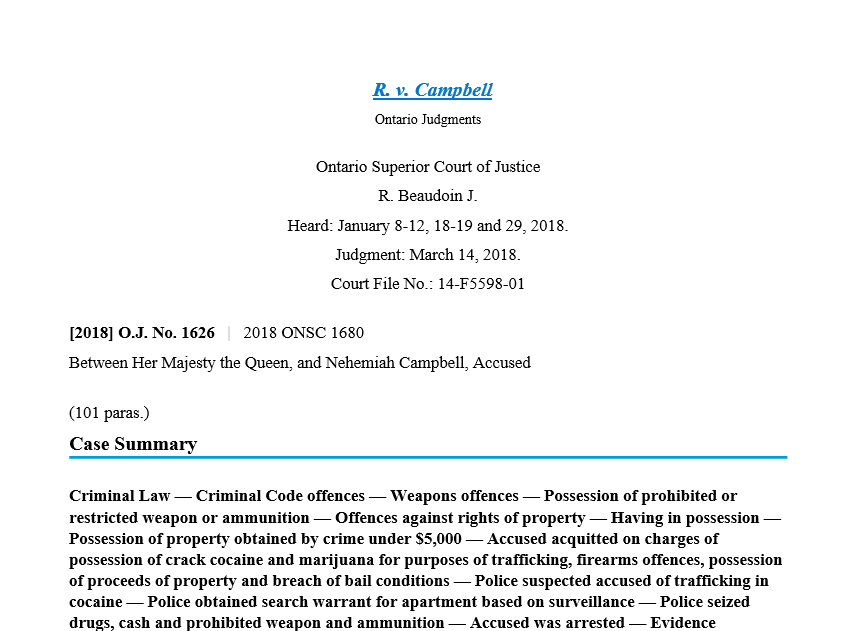 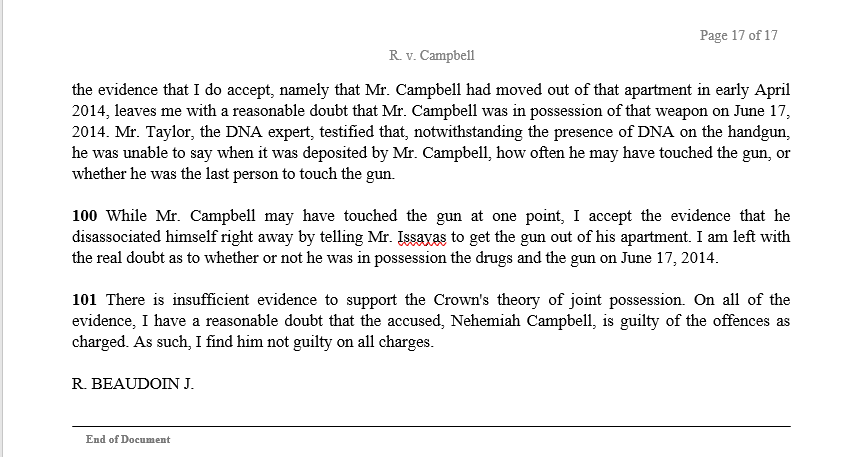